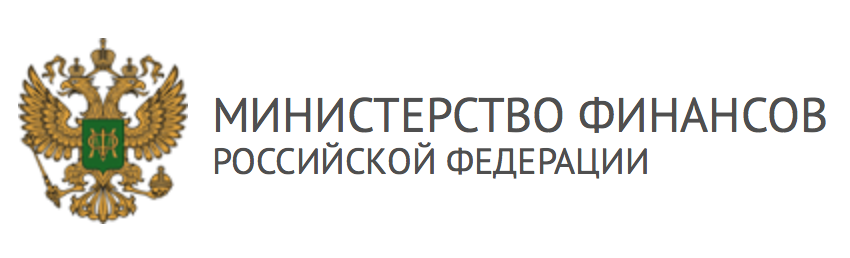 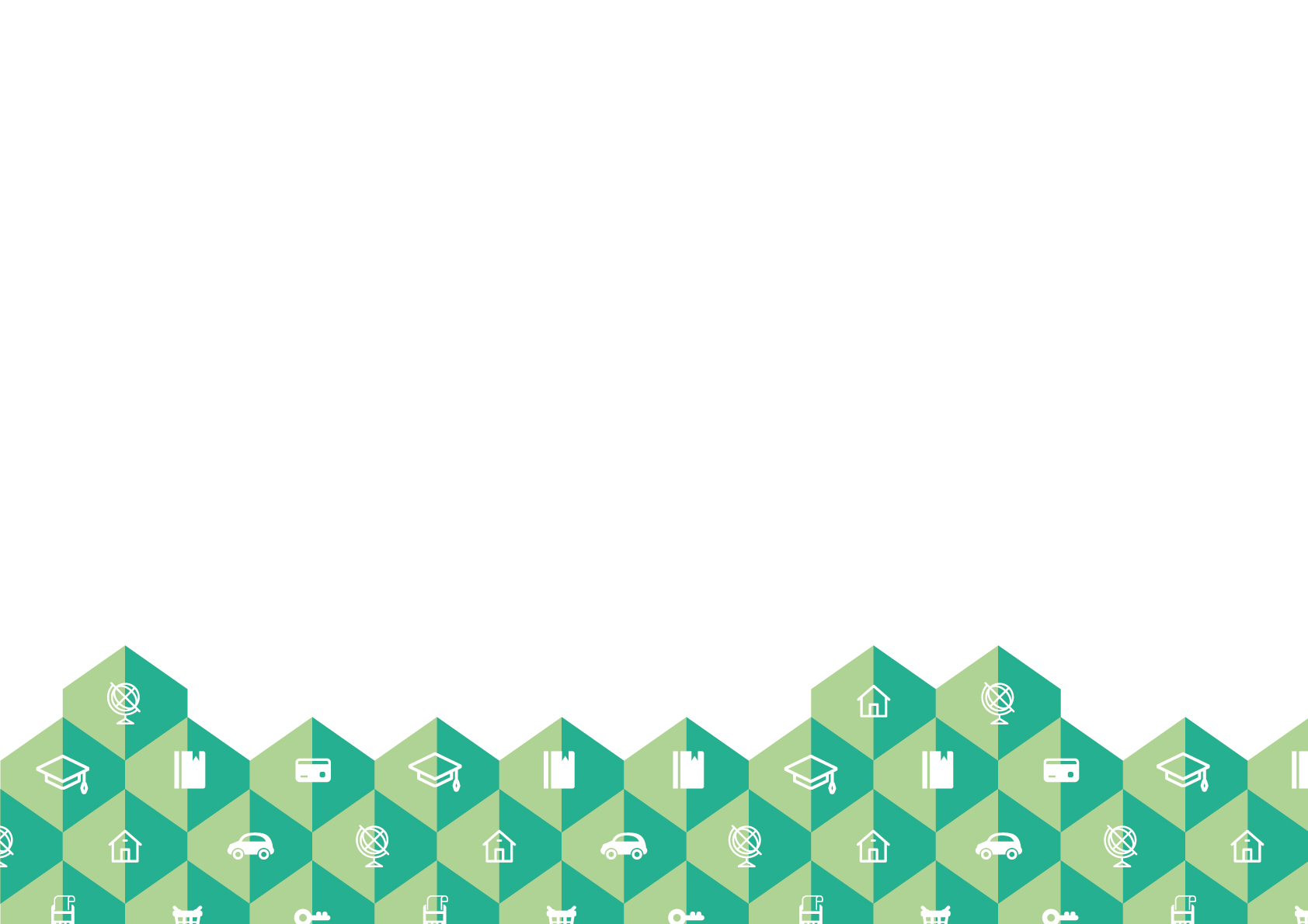 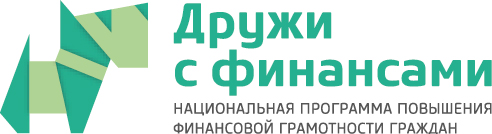 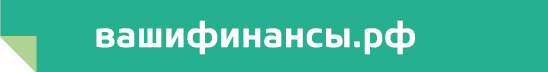 Особенности преподавания различных тем, входящих в курсы финансовой грамотности для 5-7 кл., 8-9 кл., 10-11 кл.
АНАЛИЗ УЧЕБНЫХ ПРОГРАММ ПО КУРСАМ ФИНАНСОВОЙ ГРАМОТНОСТИ ДЛЯ 5-7 КЛ., 8-9 КЛ., 10-11 КЛ.
Соответствуют ли заявленные формы занятий темам занятий?

Возможно ли в заявленных формах занятий получить определенные программой предметные, метапредметные и личностные результаты?

В чем Вы видите особенность изучения финансовой грамотности в 5-7 классах?

Совпадает ли Ваше видение со взглядом авторов УМК?

Какие формы занятий и методы организации учебной деятельности авторы используют в УМК, насколько они адекватны возрастным и познавательным возможностям обучающихся?
2
Список амбассадоров и рекомендации по взаимодействию с ними
ТЕМЫ ФИНАНСОВОЙ ГРАМОТНОСТИ В ОСНОВОНОМ И СРЕДНЕМ ОБРАЗОВАНИИ
Бюджет и финансовой планирование – гр. 1, 2

Банки и другие финансовые организации – гр. 3, 4

Налоги и социальное обеспечение – гр. 5, 6

Финансовые риски и страхование – гр. 7, 8

Бизнес – 9, 10.
3
Список амбассадоров и рекомендации по взаимодействию с ними
ПРЕПОДАВАНИЕ ТЕМ ФИНАНСОВОЙ ГРАМОТНОСТИ В РАЗНЫХ КЛАССАХ
4
Список амбассадоров и рекомендации по взаимодействию с ними